Coevolution between Proteins
Protein–protein interactions effectively mediate molecular function and are maintained by the action of evolutionary pressure on the regions of the interacting proteins that contribute to binding. 
For the most part, selection restricts amino acid replacements, accounting for the conservation of binding interfaces. However, in some cases, change in one protein will be mitigated by compensatory change in its binding partner, maintaining function in the face of evolutionary change.
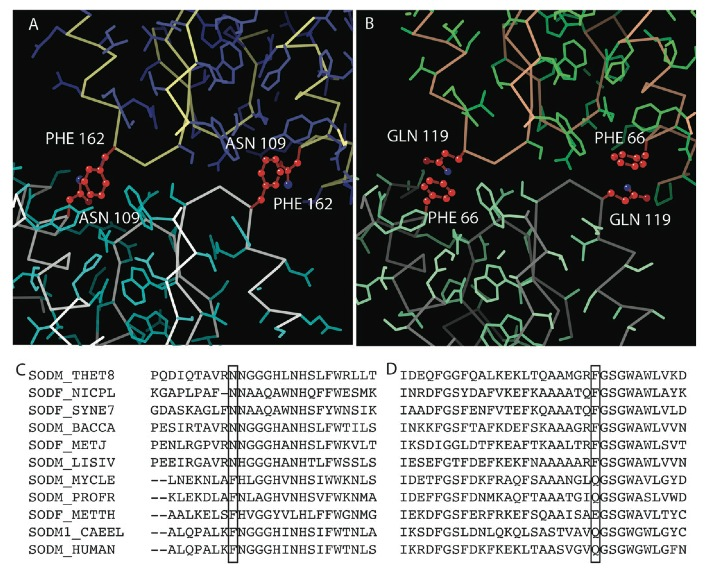 44 species ortholog alignments. 

Example: Hsp70 & Hop
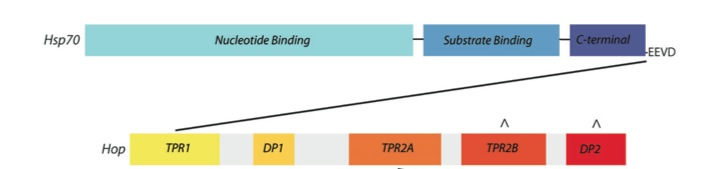 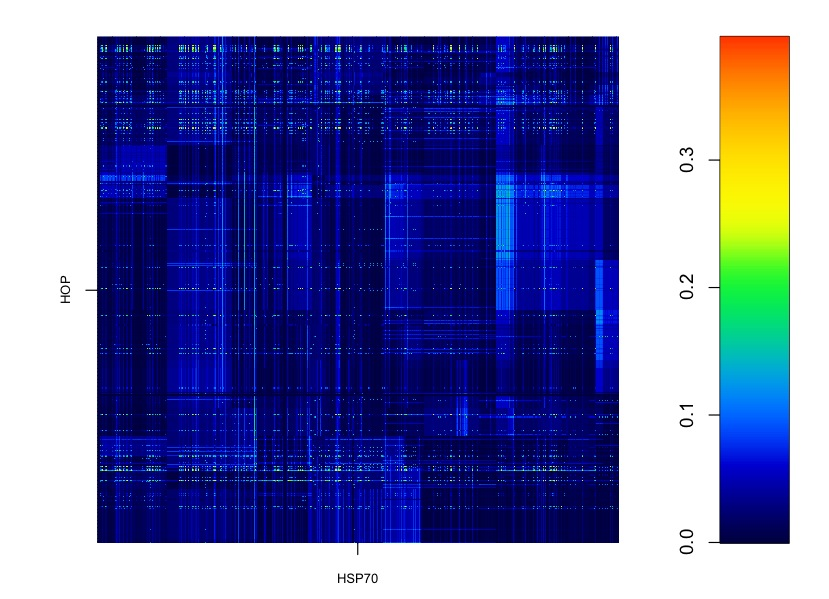 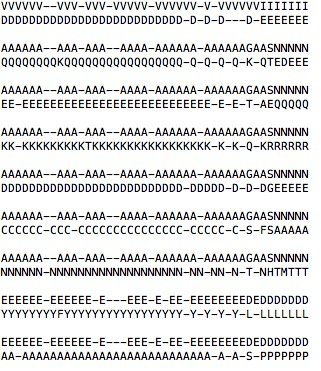 22 
55 
58
86 
96 
100 
103 
249 
254 
263
275
318 
369 
370
378
477 
506
95
98
255
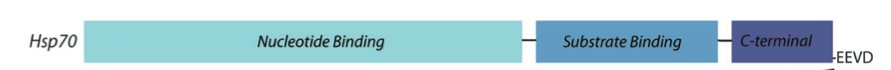 329
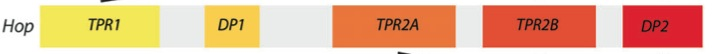 531
551
563
633
636
[Speaker Notes: 95      22      0.355376178580786
98      55      0.359672192620679
98      96      0.360090345289351
98      100     0.388952108273402
98      249     0.389070130782775
98      370     0.373869373971683
98      477     0.362514247985983
255     58      0.352190308453388
255     103     0.396367856878961
329     86      0.36554496747706
531     96      0.383046209205391
531     369     0.379775924267351
531     378     0.365824393773413
531     506     0.364312367270479
551     86      0.350152530473324
551     263     0.363294184939554
563     318     0.353557282917785
633     254     0.357002600006909
633     275     0.357002600006909
636     254     0.357002600006909
636     275     0.357002600006909]
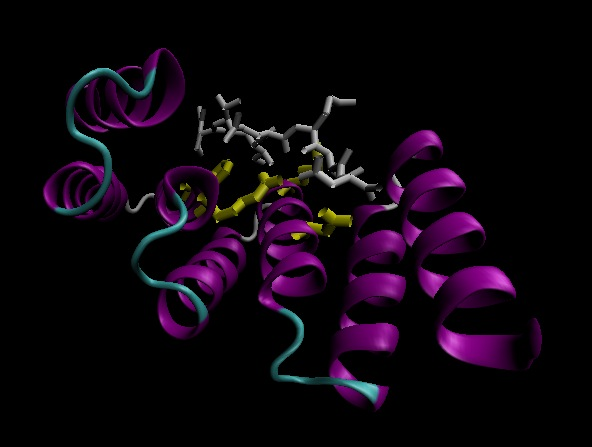 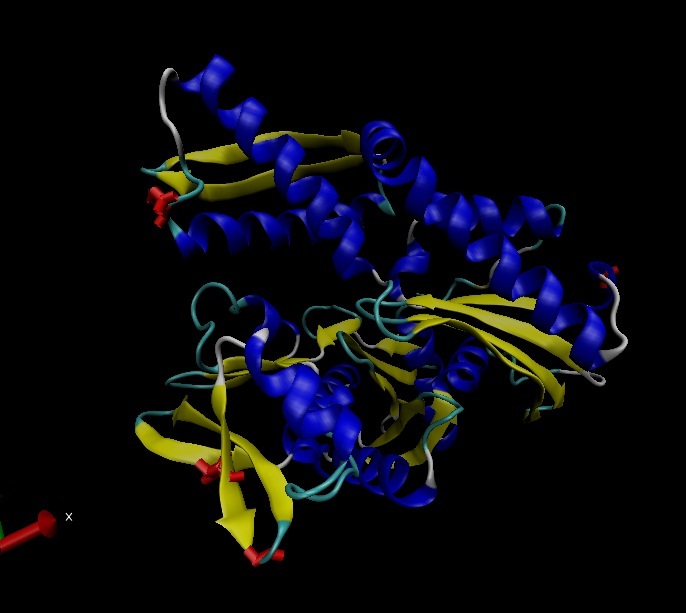 HOP
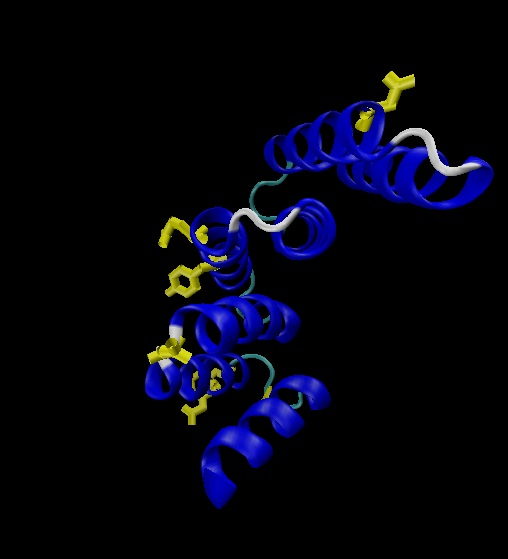 HSP70
The coevolutionary signal is subtle and somewhat weak in those proteins that only make transient interactions. 
Map 1000 genome SNP data & disease SNP data onto these pairs.